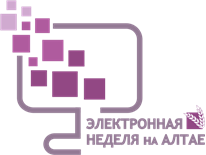 ФОРУМ 
«ЭЛЕКТРОННАЯ НЕДЕЛЯ на АЛТАЕ » 
27-30 июня 2016 г. ,сайт http://ituconf.ru
______________________________________________________
Электронный документооборот  представления сведений о доходах и расходах
Басаргина Т.П.
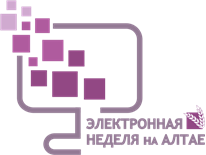 ФОРУМ 
«ЭЛЕКТРОННАЯ НЕДЕЛЯ на АЛТАЕ » 
27-30 июня 2016 г. ,сайт http://ituconf.ru
______________________________________________________
Сначала юристы, потом программисты

В соответствии с положениями Закона « О противодействии коррупции» и Закона «О государственной гражданской службе Российской Федерации» а также с учетом положений  Указа Президента РФ от 18.05.2009 N 559 "О представлении гражданами, претендующими на замещение должностей федеральной государственной службы, и федеральными государственными служащими сведений о доходах, расходах, об имуществе и обязательствах имущественного характера" лица, претендующие на замещение должности государственной гражданской службы и лица, занимающие должность государственной гражданской службы, обязаны подавать своему нанимателю ежегодно сведения о доходах, расходах, имуществе и обязательствах имущественного характера
В соответствии с порядком, утвержденным Указом Президента Российской Федерации от 8 июля 2013 г. N 613 сведения о доходах, расходах, об имуществе и обязательствах имущественного характера отдельных категорий лиц, его супруги (супруга) и несовершеннолетних детей, размещаются на официальном сайте соответствующего государственного органа.
Басаргина Т.П.
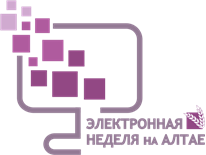 ФОРУМ 
«ЭЛЕКТРОННАЯ НЕДЕЛЯ на АЛТАЕ » 
27-30 июня 2016 г. ,сайт http://ituconf.ru
______________________________________________________
Возможности:

Автоматическое формирование справок;
Отправка справок по каналам связи в кадровую службу,  с уведомлением;
Доработка, проверка данных и обмен документов;
Электронный архив справок  за прошлые годы;
Фильтрация потока документов; 
Формирование аналитических отчетов;
Автоматическая   загрузка сведений  на сайт  госоргана
Басаргина Т.П.
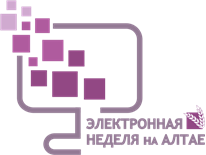 ФОРУМ 
«ЭЛЕКТРОННАЯ НЕДЕЛЯ на АЛТАЕ » 
27-30 июня 2016 г. ,сайт http://ituconf.ru
______________________________________________________
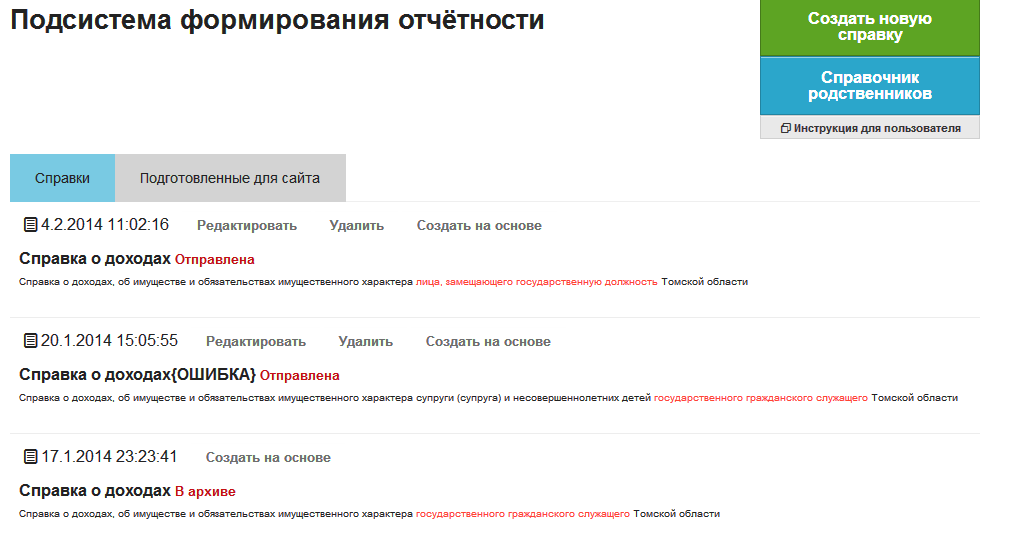 Басаргина Т.П.
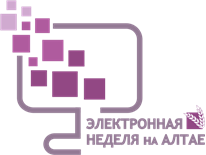 ФОРУМ 
«ЭЛЕКТРОННАЯ НЕДЕЛЯ на АЛТАЕ » 
27-30 июня 2016 г. ,сайт http://ituconf.ru
______________________________________________________
Результаты:

Сокращение времени  до 70%.
% некорректного заполнения справок равен 0.
Удобство проверки справок кадровой службой.
Отсутствие проблем бумажного документооборота.
Простота использования системы.
Снижение интенсивности  и неравномерности рабочего процесса в пиковые дни сдачи отчетности.
Басаргина Т.П.
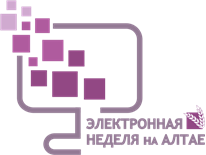 ФОРУМ 
«ЭЛЕКТРОННАЯ НЕДЕЛЯ на АЛТАЕ » 
27-30 июня 2016 г. ,сайт http://ituconf.ru
______________________________________________________
ПРЕДЛОЖЕНИЕ:

Принять к рассмотрению рекомендации о   применении
 АС «Сведения о доходах и расходах» 
для осуществления электронного документооборота  
между госслужащими и кадровой службой 
по формированию  сведений об имуществе и обязательствах имущественного характера государственного гражданского служащего и гражданина, претендующего на замещение должности государственной гражданской службы.
Басаргина Т.П.